Handel: Opera, Oratorio
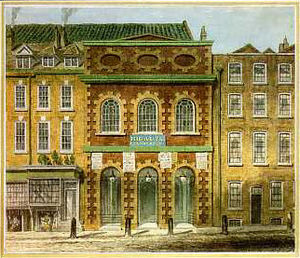 London: Queen/s/King’s Theater (Haymarket Theater)
The Stirrings of English Opera
Purcell: Opera, Dido and Aeneas (1689)
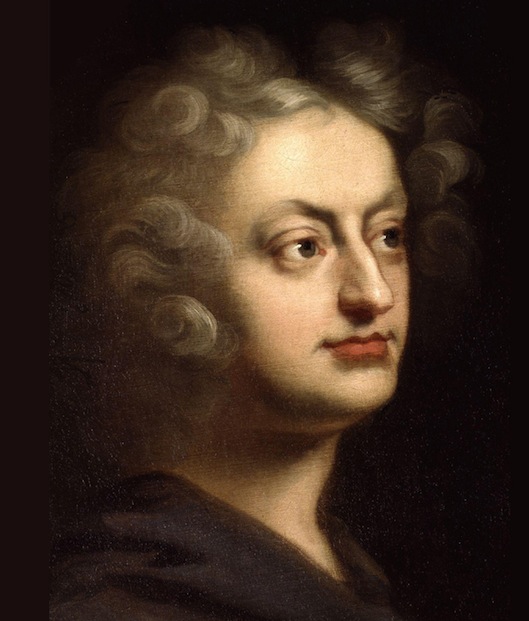 Purcell: Semi-Operas (or “Dramatick Operas”)

1690 – Dioclesian

1691 – King Arthur

1692 – The Fairy Queen

1695 – The Indian Queen

1695 – The Tempest
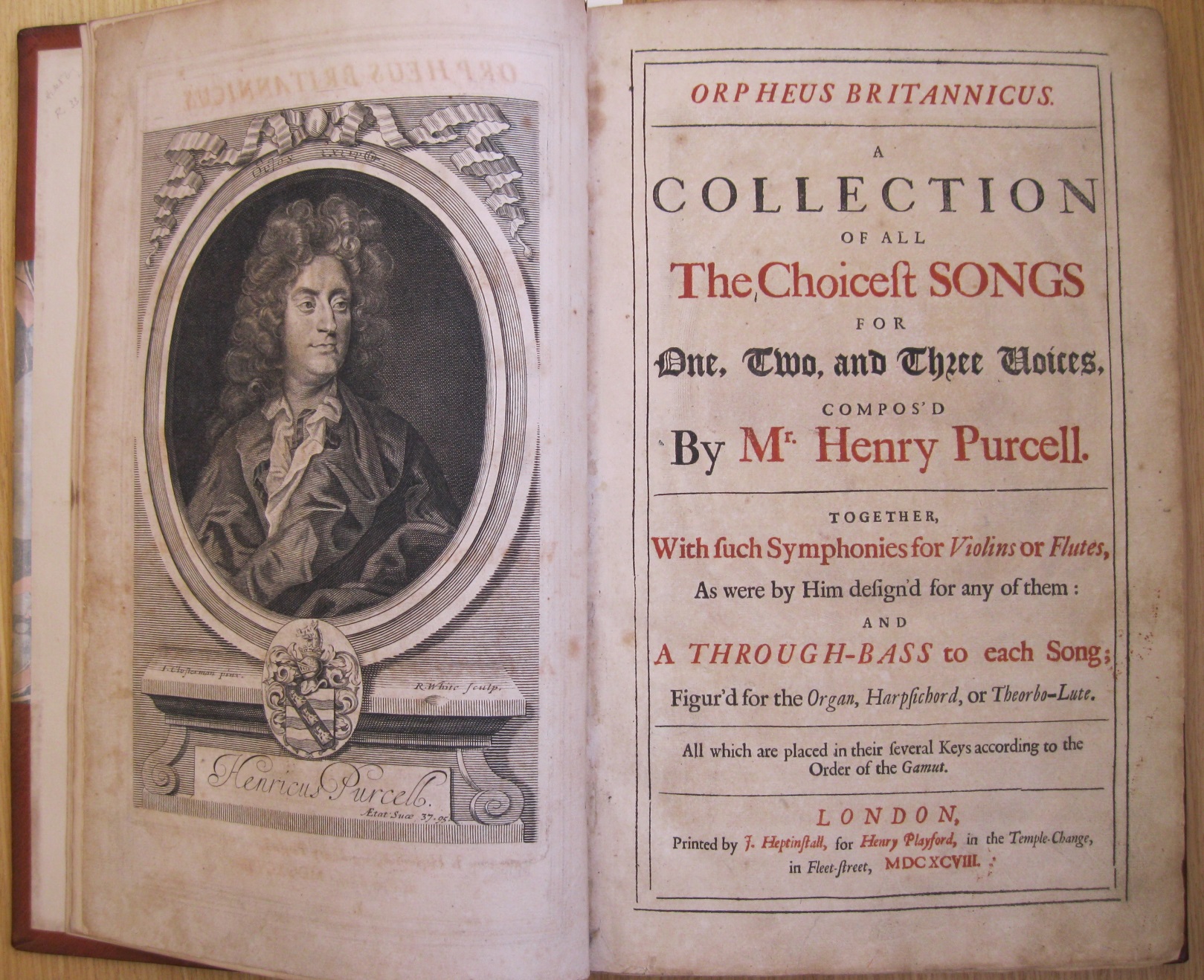 Orpheus Britannicus:
Published posthumously, 1698 (Purcell’s death, 1695)
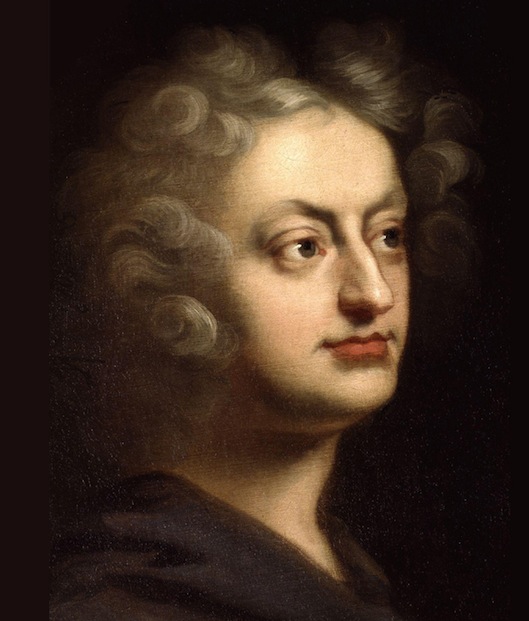 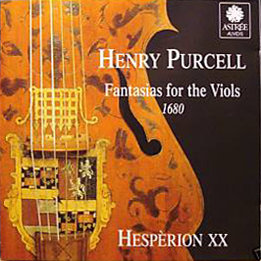 Henry Purcell (1659-1695)
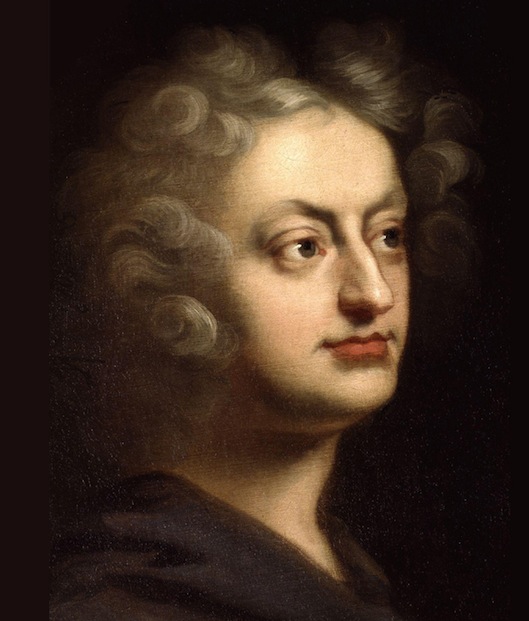 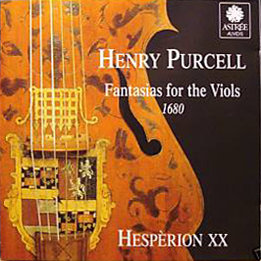 Henry Purcell (1659-1695)
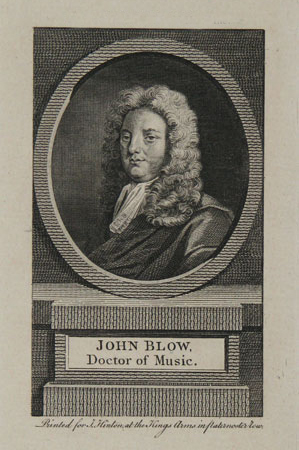 1649-1708
English opera: languishes, falters after 1700
(a vacuum)
English opera: languishes, falters after 1700
Italian Opera Seria
rushes in to fill the void, 1705ff
(a vacuum)
English opera: languishes, falters after 1700
Italian Opera Seria
rushes in to fill the void, 1705ff
“the virtuoso baroque”
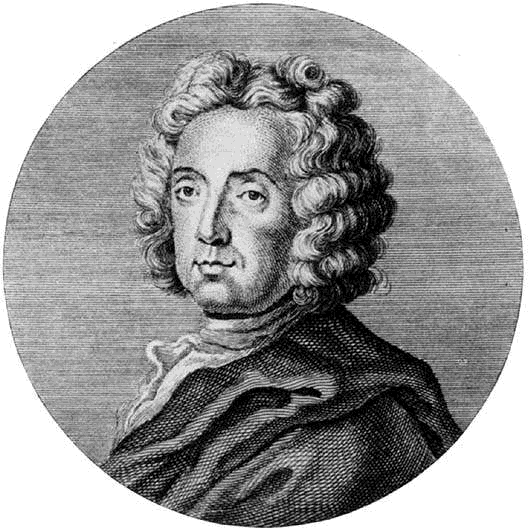 Camilla 	(Naples, 1696)  

	(London, 1706)
Giovanni Bononcini (1670-1747)
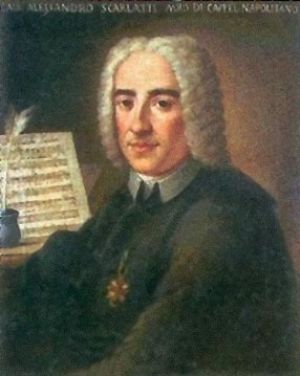 Pirro e Demetrio 	(Naples, 1694)

		(London, 1708)
Alessandro Scarlatti (1660-1725)
Touchstones of the new, “reformed” opera seria—now in London
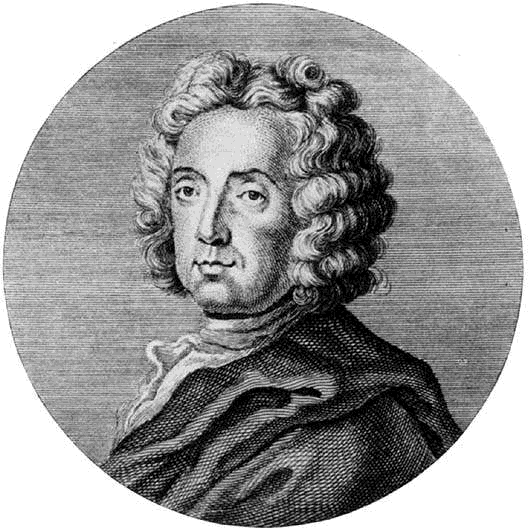 Camilla 	(Naples, 1696)  

	(London, 1706)
Giovanni Bononcini (1670-1747)
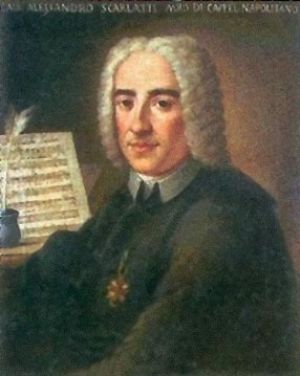 Pirro e Demetrio 	(Naples, 1694)

		(London, 1708)
Alessandro Scarlatti (1660-1725)
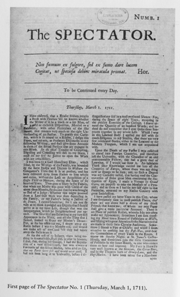 Joseph Addison
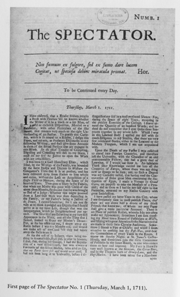 Joseph Addison
Italian opera seria in London?!. . . Nothing less than the importing of “unmanly Venice” with its “loose desires!”
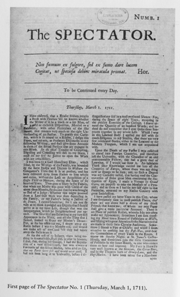 Joseph Addison
“We no longer understand the language of our own stage . . . We are transported with anything that is not English. . . . In short, our English Musick is quite rooted out, and nothing yet planted in its stead.”  (1711)
Italian Opera Seria, 1690s and onward (Naples, Venice)
Italian Opera Seria, 1690s and onward (Naples, Venice)


       Aria-centered; increasingly schematic and virtuosic
Italian Opera Seria, 1690s and onward (Naples, Venice)


       Aria-centered; increasingly schematic and virtuosic
Exit
“Standardized” Da Capo Aria

            A          B          A

(Showpiece for Star Singers)
Plot, Action = Recitative (Set-Up)
Italian Opera Seria, 1690s and onward (Naples, Venice)


       Aria-centered; increasingly schematic and virtuosic
Exit
“Standardized” Da Capo Aria

            A          B          A

(Showpiece for Star Singers)
Plot, Action = Recitative (Set-Up)
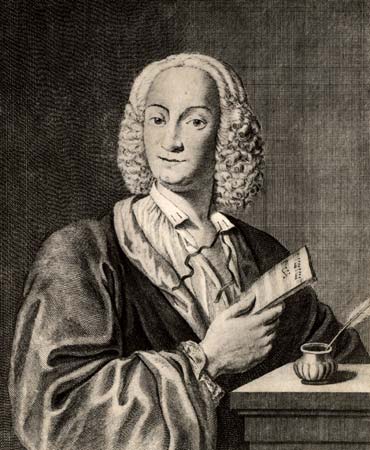 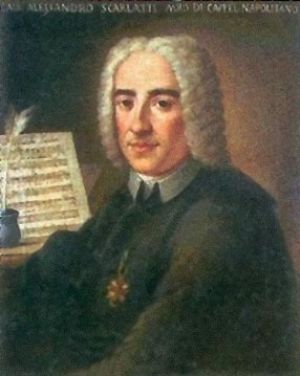 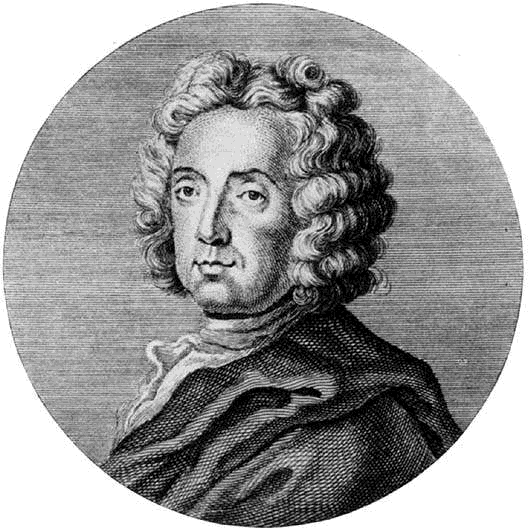 Antonio Vivaldi
Giovanni Bononcini
Alessandro Scarlatti
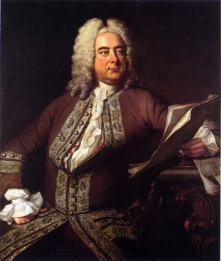 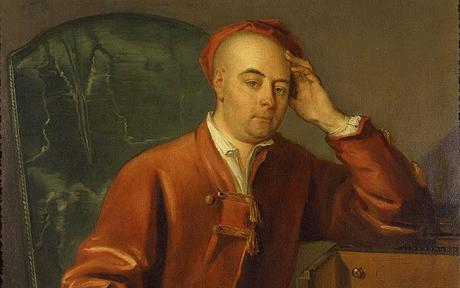 Georg Friedrich Händel -- George Frideric Handel (1685-1759)
Italian Opera Seria, 1690s and onward (Naples, Venice)


       Aria-Centered, Increasingly Schematic and Virtuosic
Exit
“Standardized” Da Capo Aria

            A          B          A

(Showpiece for Star Singers)
Plot, Action = Recitative (Set-Up)
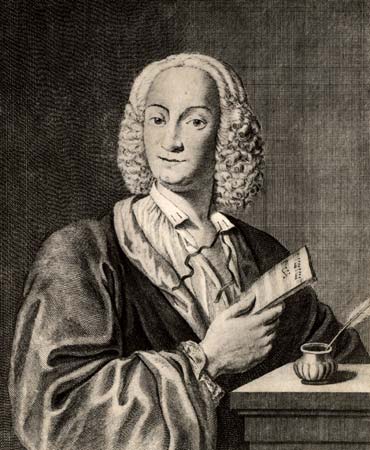 “Agitata da due venti,” from Griselda (1735)
Antonio Vivaldi
Italian Opera Seria, 1690s and onward (Naples, Venice)


       Aria-Centered, Increasingly Schematic and Virtuosic
Exit
“Standardized” Da Capo Aria

            A          B          A

(Showpiece for Star Singers)
Plot, Action = Recitative (Set-Up)
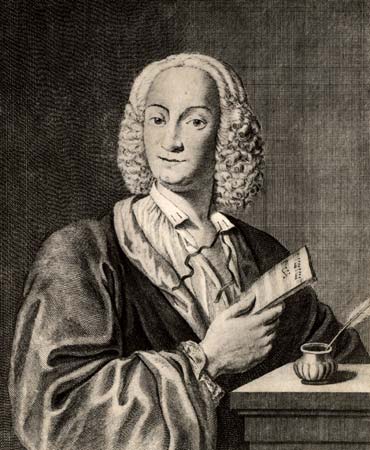 “Agitata da due venti,” from Griselda (1735)
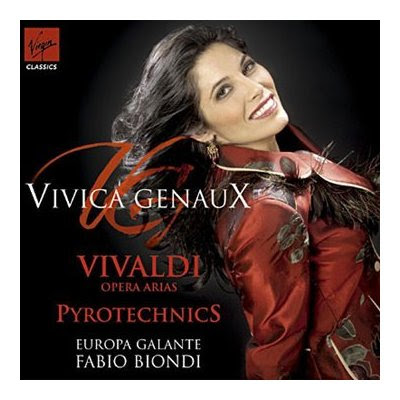 Antonio Vivaldi
London, 18th Century: Commercial, Public Theaters:
Drury Lane, Haymarket, etc.
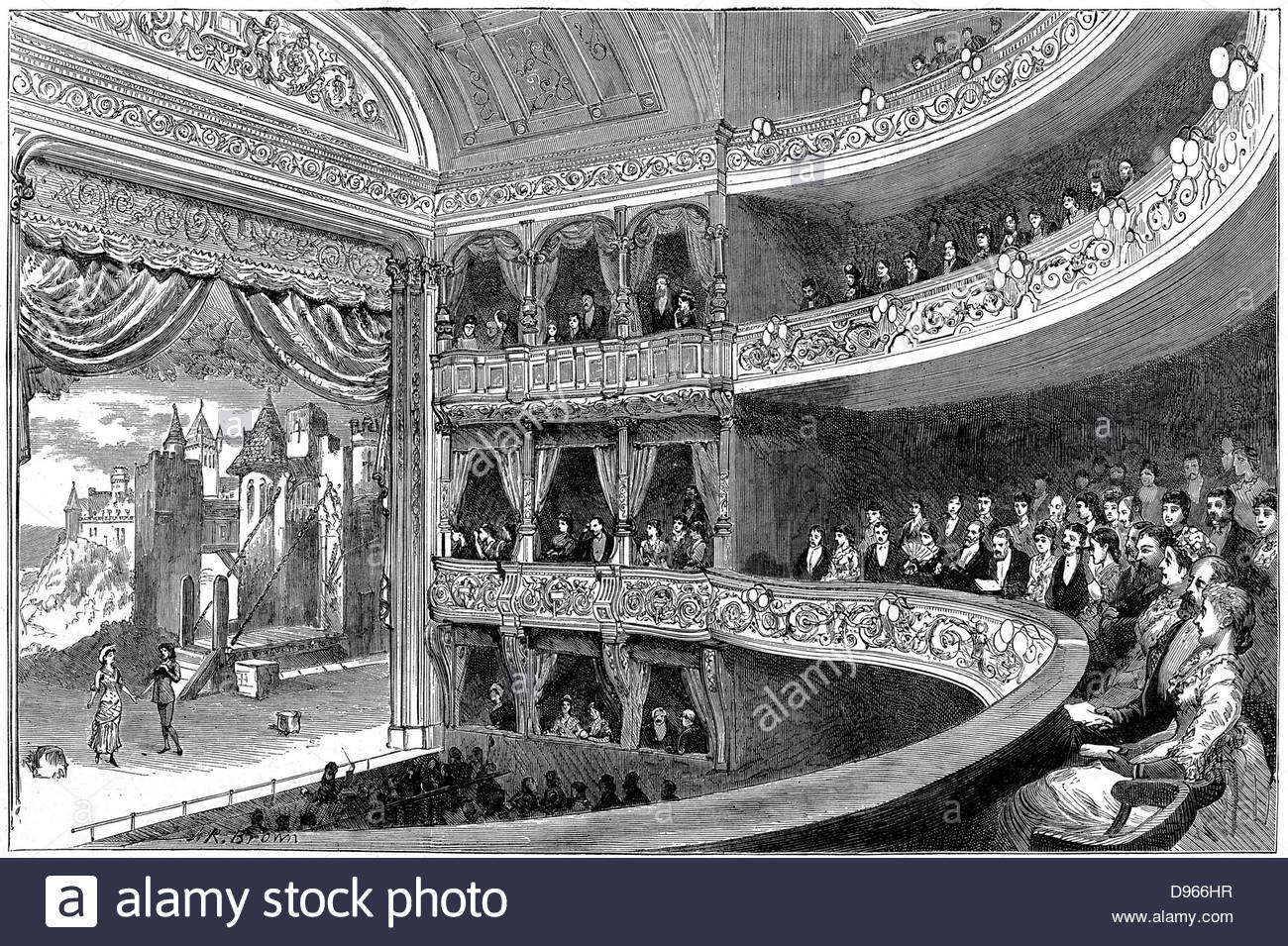 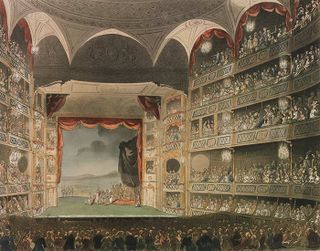 London, 18th Century: Commercial, Public Theaters:
Also opera theaters
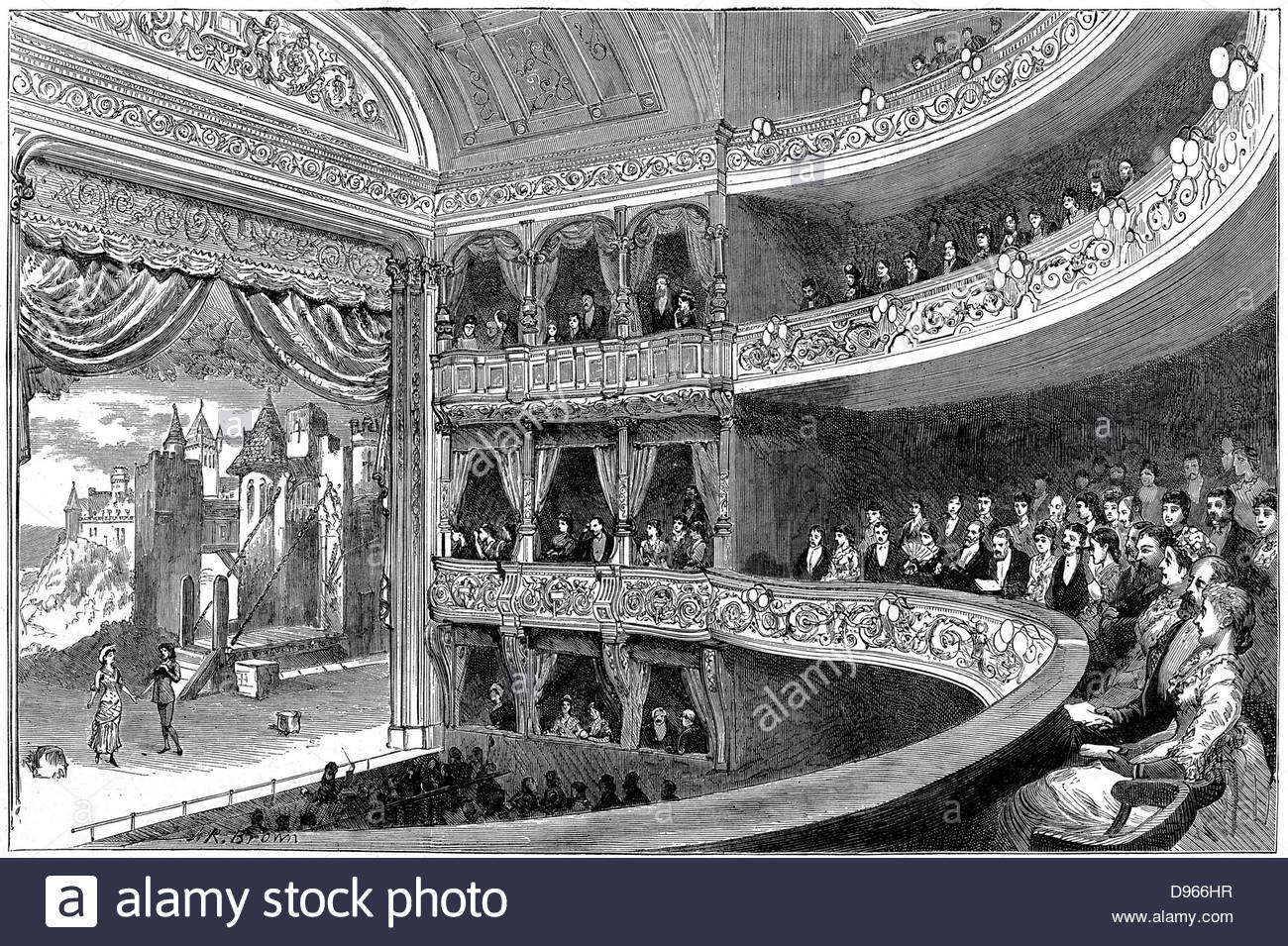 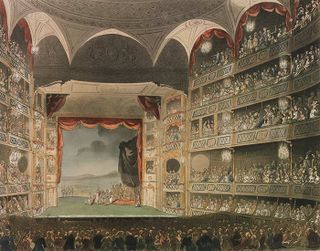 London, 18th Century: Commercial, Public Theaters:
Italian-language opera seria as a competitive business enterprise
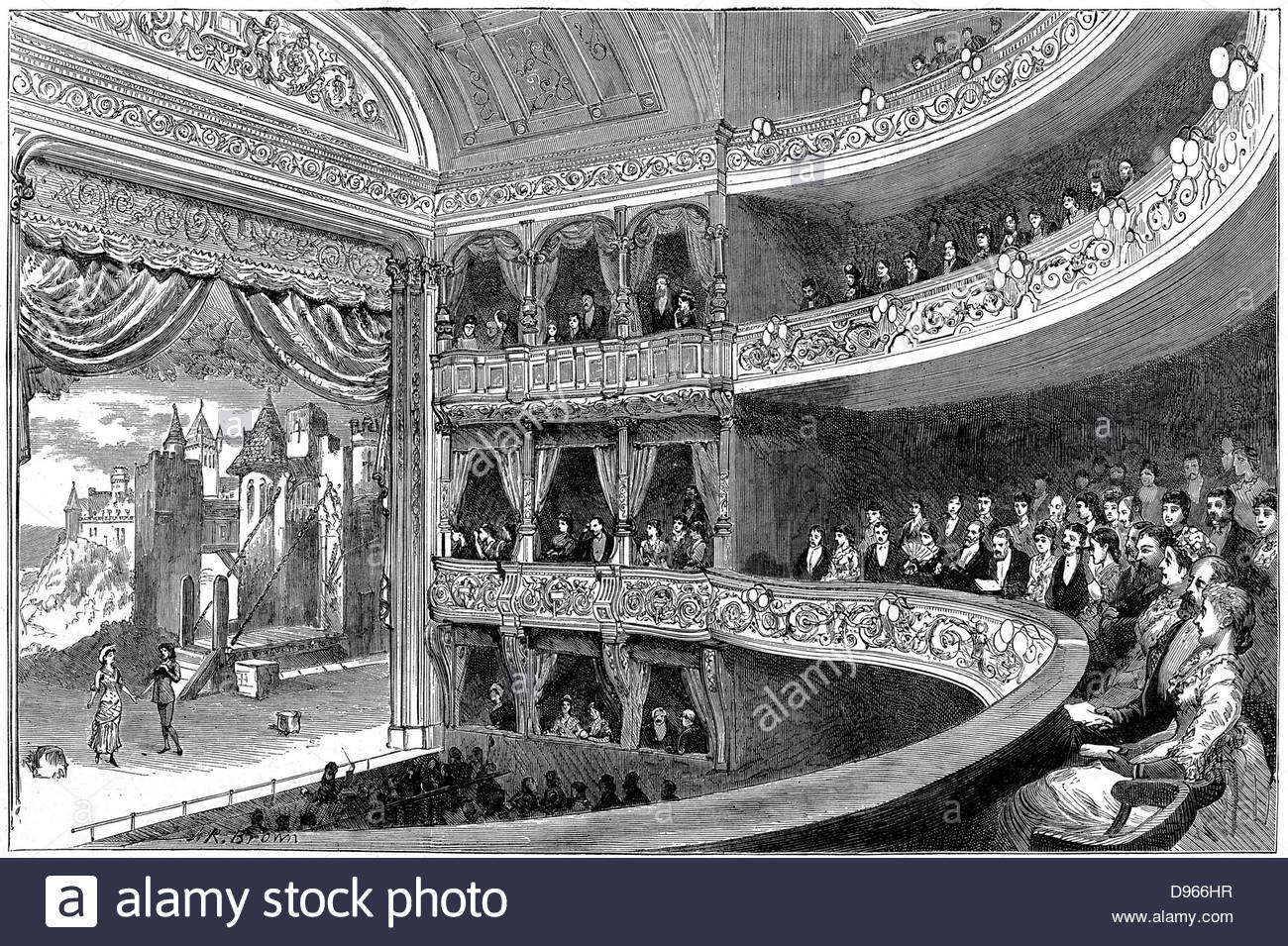 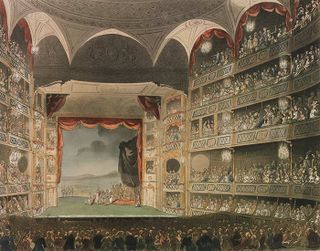 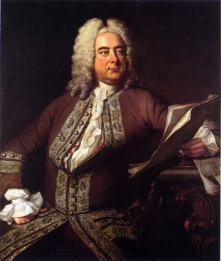 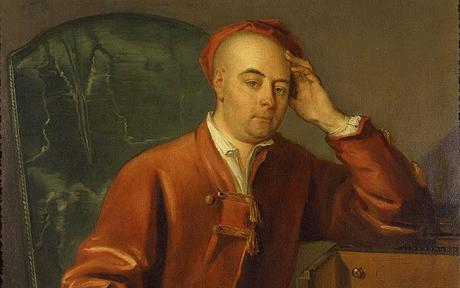 Georg Friedrich Händel -- George Frideric Handel (1685-1759)
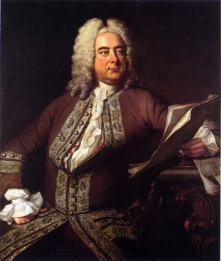 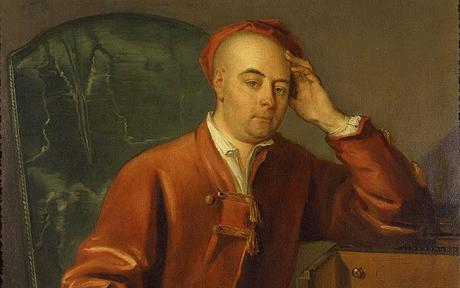 Georg Friedrich Händel -- George Frideric Handel (1685-1759)
Prior to London: composed and studied in Italy, 1706-10
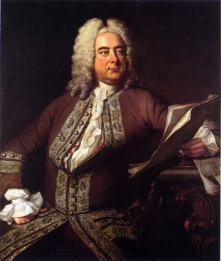 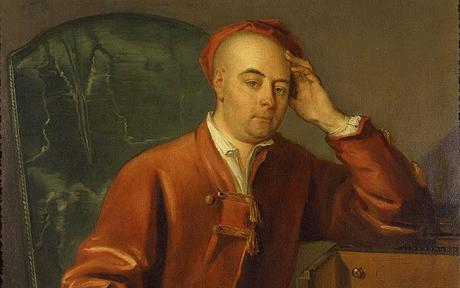 Georg Friedrich Händel -- George Frideric Handel (1685-1759)
First London Opera Seria  = Rinaldo (1711)
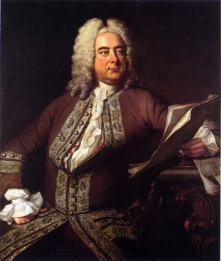 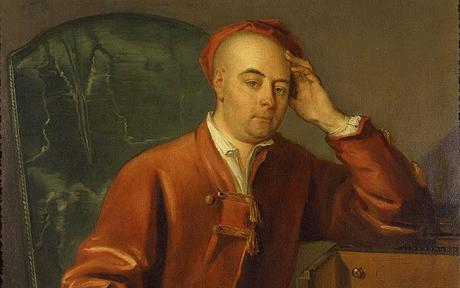 Georg Friedrich Händel -- George Frideric Handel (1685-1759)
First London Opera Seria  = Rinaldo (1711)
e.g., Argante’s aria: “Sibillar gli’angui d’Aletto”
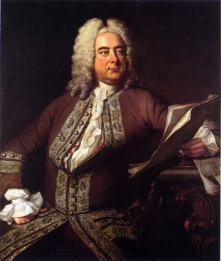 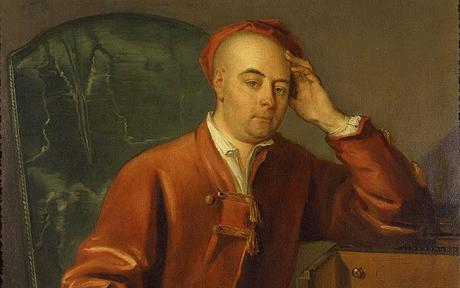 Georg Friedrich Händel -- George Frideric Handel (1685-1759)
First London Opera Seria  = Rinaldo (1711)
e.g., Rinaldo’s aria, “Cara sposa”
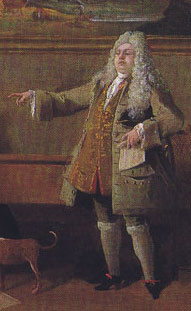 Castrato in Rinaldo, 1711: “Nicolini” (Nicolo Grimaldi)
The Castrato as Star/Virtuoso in Italian Opera Seria
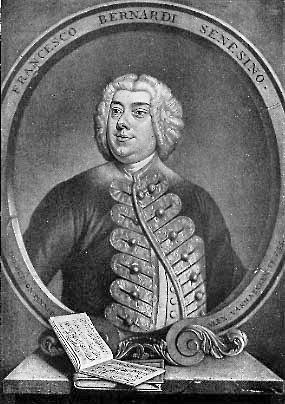 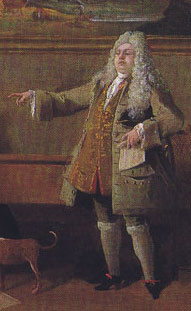 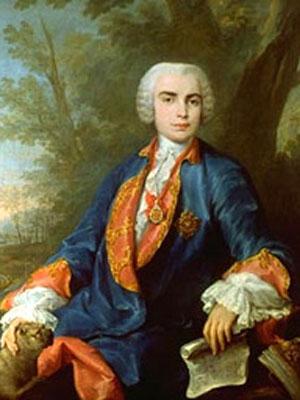 “Nicolini” (1710s)	   “Senesino” (1720s) 	    “Farinelli” (1730s)
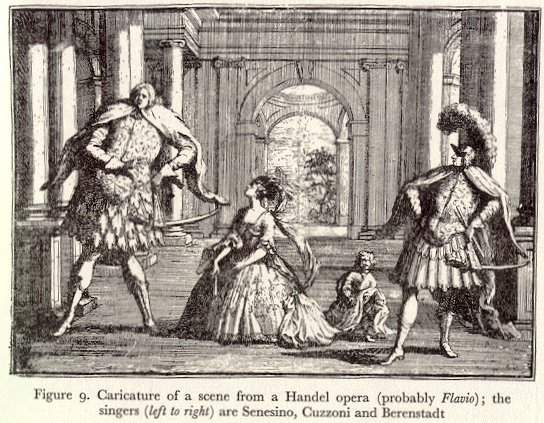 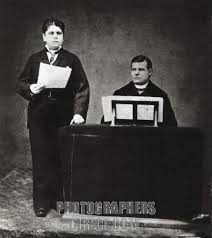 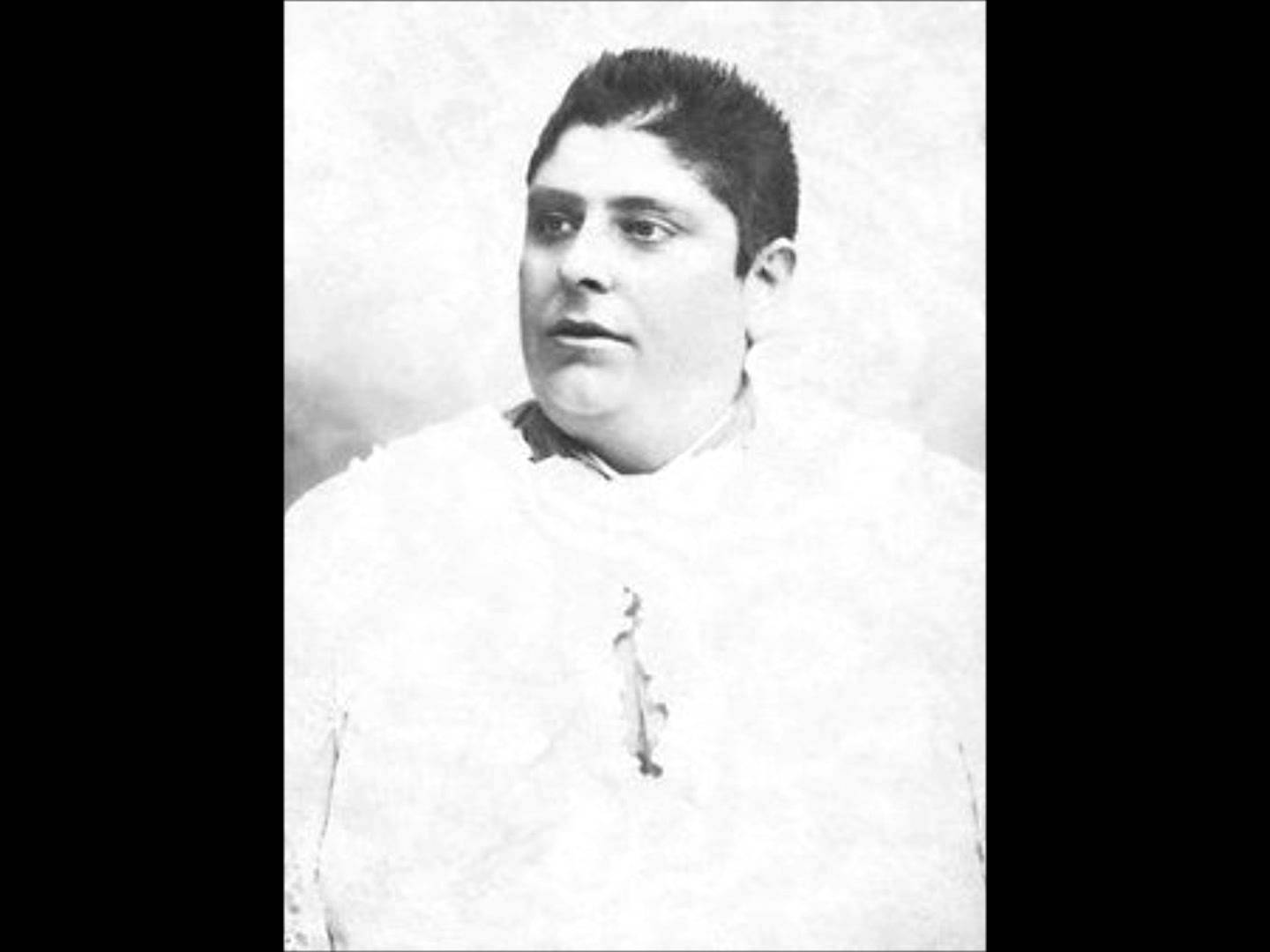 Alessandro Moreschi (1858-1921)
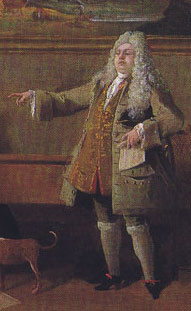 Castrato in Rinaldo, 1711: “Nicolini” (Nicolo Grimaldi)
Italian opera seria in London
Handel Operas Include:

Rinaldo (1711)

Giulio Cesare (1724)
Tamerlano (1724)
Rodelinda (1725)
Alessandro (1726)

Ariodante (1735)
Alcina (1735)
Serse (1739)
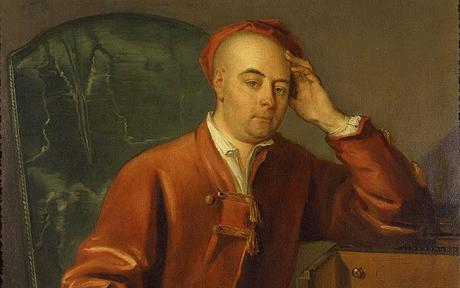 Three acts; based on tales of historical of legendary heroes
Opera seria: largely a string of da capo arias, with only a few ad hoc alternatives
(etc.) . . . . . . .
Exit
“Standardized” Da Capo Aria

            A          B          A

(Showpiece for Star Singers)
Plot, Action = Recitative (Set-Up)
Usually recitativo semplice
          (over basso continuo)
          in 19th c. called “recitativo secco”)

Less often recitativo accompagnato 
         (additional instruments for special
         effects or enhancements)
“Kinetic”   	                      “Static”
Rival Prime Donne in Handel’s Operas, 1720s
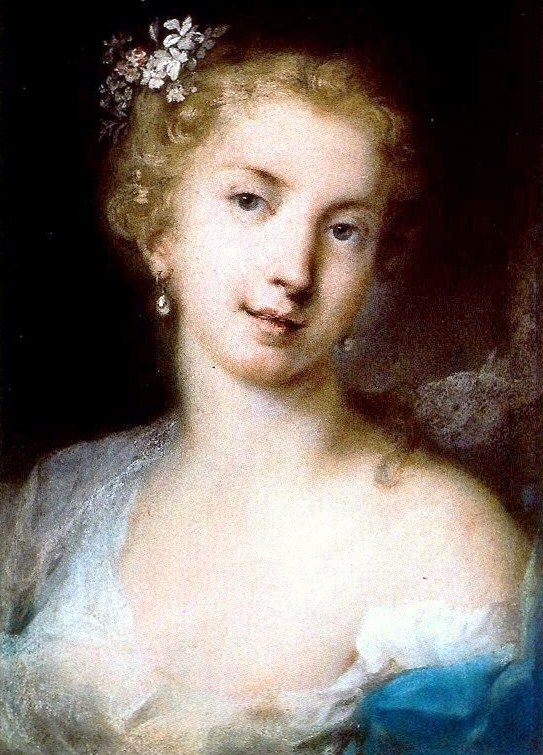 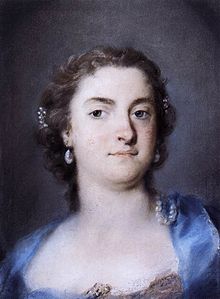 Francesca Cuzzoni			      Faustina Bordoni
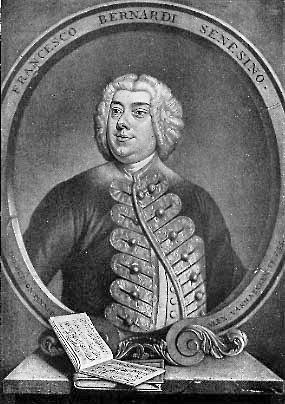 Senesino: the Castrato Role of Giulio Cesare (1724)
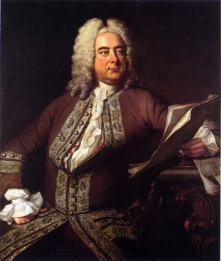 Handel: The English Oratorio

Saul (1738)

Israel in Egypt (1739)

Messiah (1742)

Samson (1743)

Susanna (1749)

Solomon (1749)
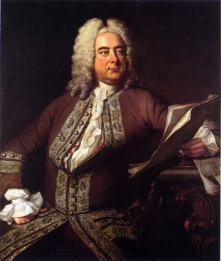 Handel: The English Oratorio

Saul (1738)

Israel in Egypt (1739)

Messiah (1742)

Samson (1743)

Susanna (1749)

Solomon (1749)
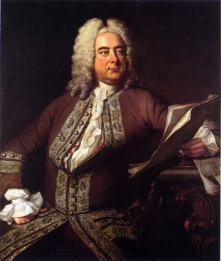 Handel: The English Oratorio

Saul (1738)

Israel in Egypt (1739)

Messiah (1742)

Samson (1743)

Susanna (1749)

Solomon (1749)
Chorus from Saul (text from Psalm 8):
“How excellent thy name, o Lord, in all the world is known . . . . . . Allelulia!”